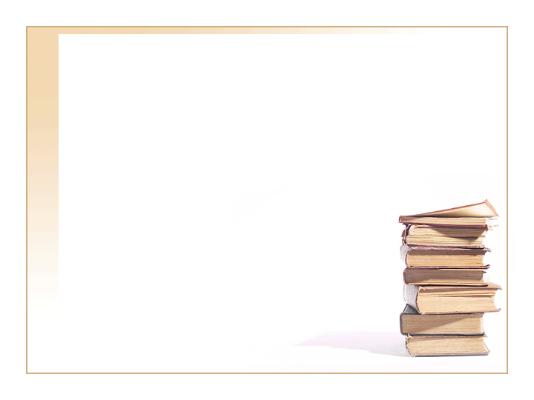 Иван  Сергеевич  Соколов-Микитов
русский писатель 
натуралист 
путешественник
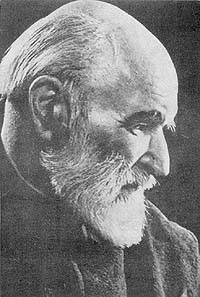 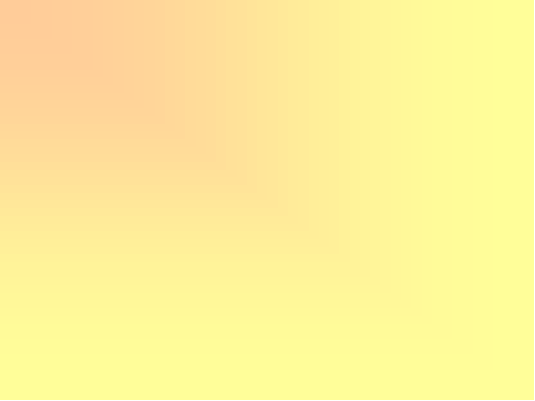 Замечательный писатель Иван Сергеевич Соколов-Микитов (1892—1975) про­жил большую и богатую событиями жизнь. Детство его прошло в тихой лесной деревеньке на Смоленщине. 
Отец — охотник, знаток леса — ходил в приказчиках по лесному делу у купцов, мать вела крестьянское хозяйство. 
Где он только не побывал, устроившись на работу матросом на судах торгового флота, куда не забрасывала его судьба!
Вернулся  домой,  работал учителем в школе.
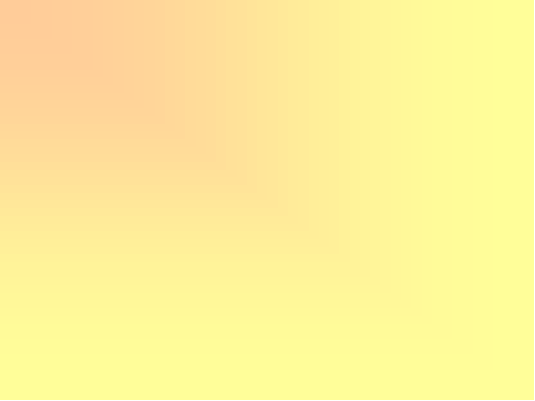 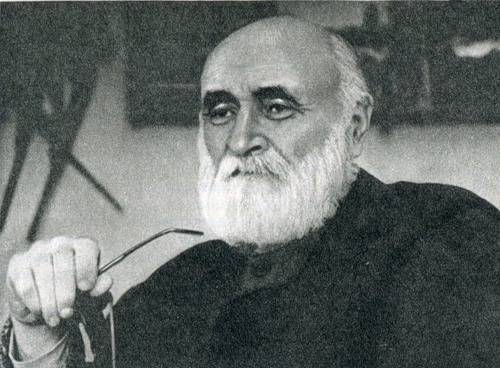 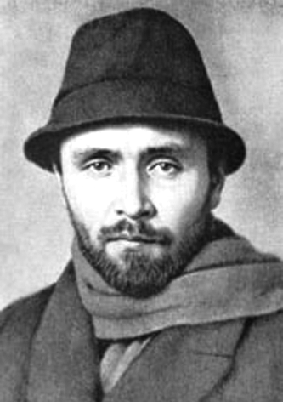 В последние годы жизни у писателя пропало зрение, но он не сдался - наговаривал свои произведения на диктофон.
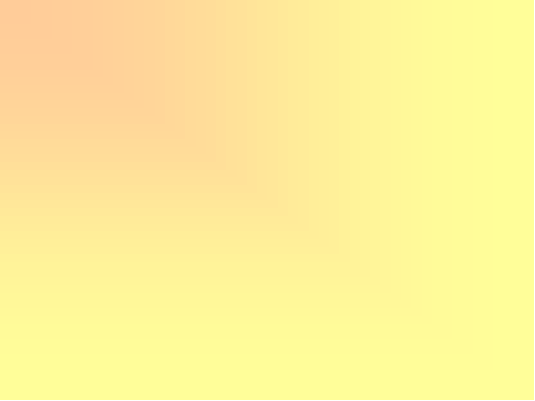 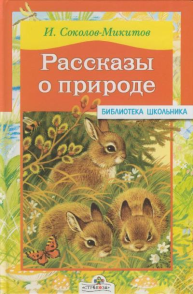 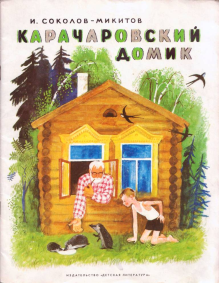 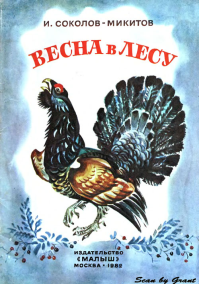 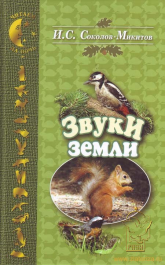 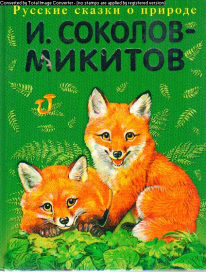 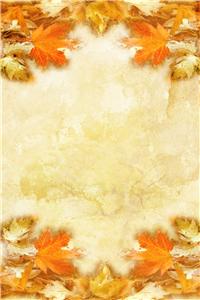 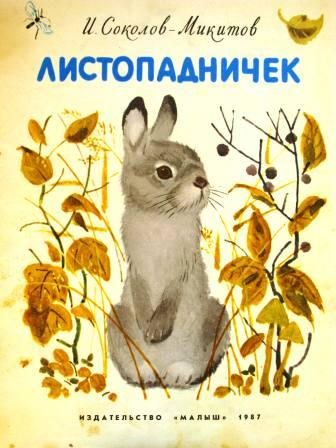 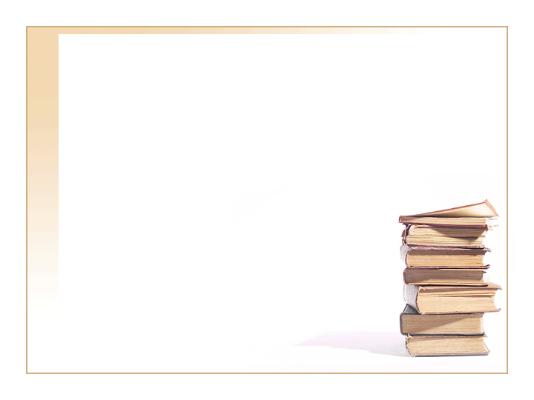 Долговязый -очень высокий, худой 

Плотина- перегородка на реке 

Запрудили-перегородили  реку плотиной

Настлано –настелено

Хатка - небольшой дом

Зябнуть-испытывать чувство холода

Робеть-бояться
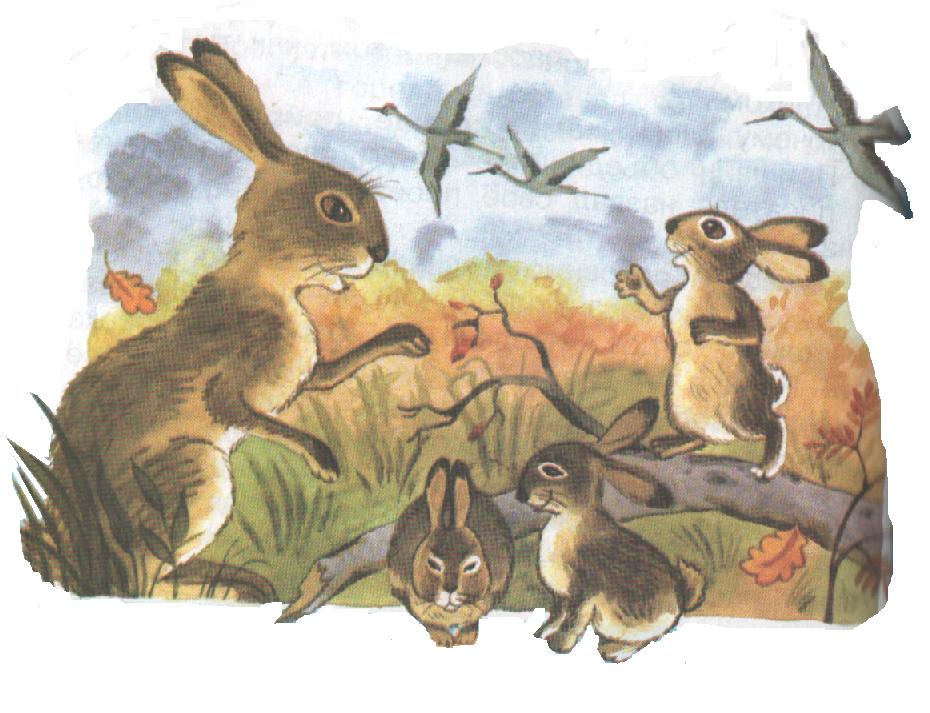 Зачитайте отрывок  к этой иллюстрации
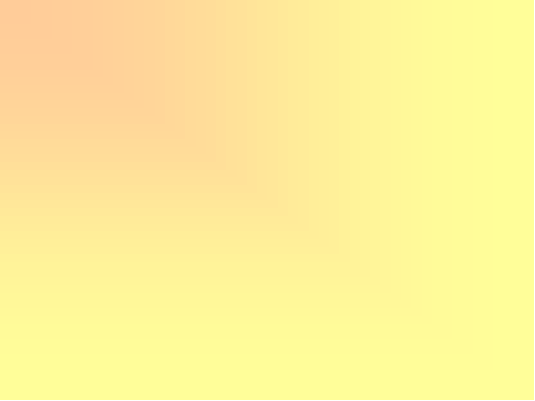 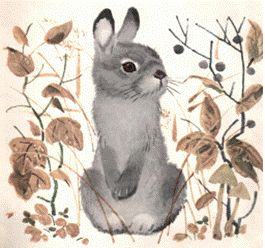 Зачитайте отрывок  к этой иллюстрации
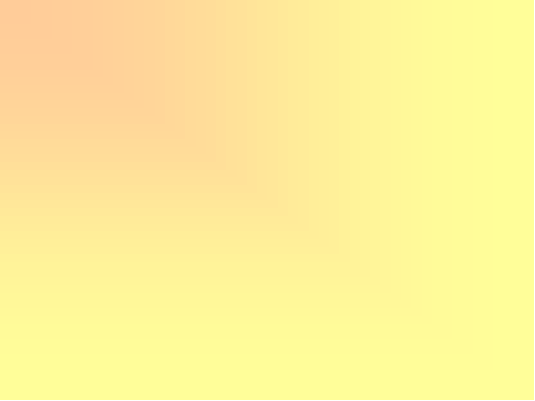 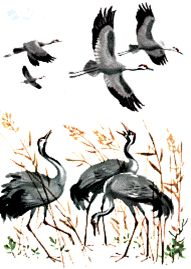 Зачитайте отрывок  к этой иллюстрации
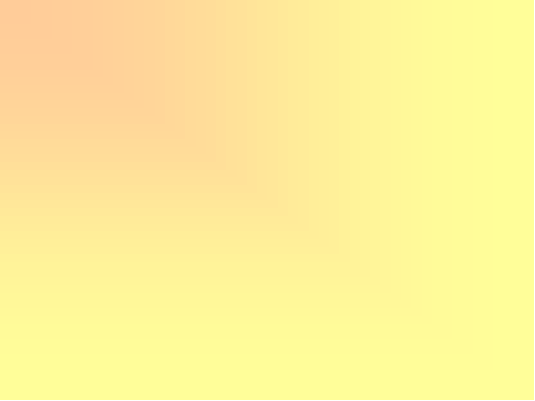 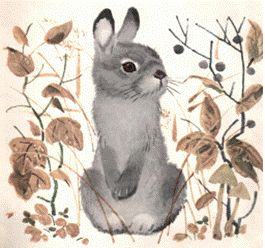 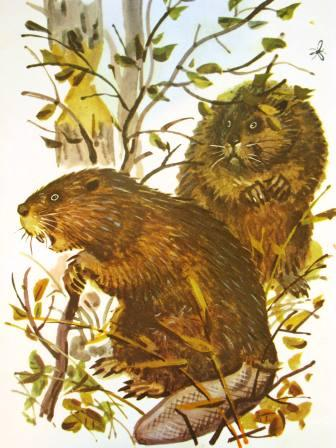 Зачитайте отрывок  к этой иллюстрации
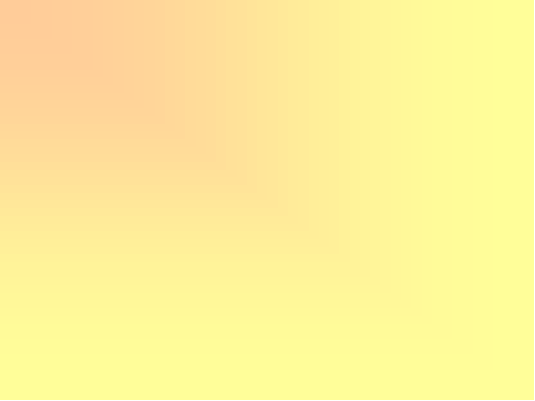 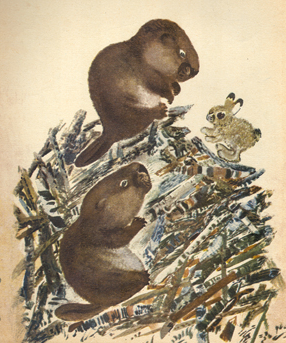 Зачитайте отрывок  к этой иллюстрации
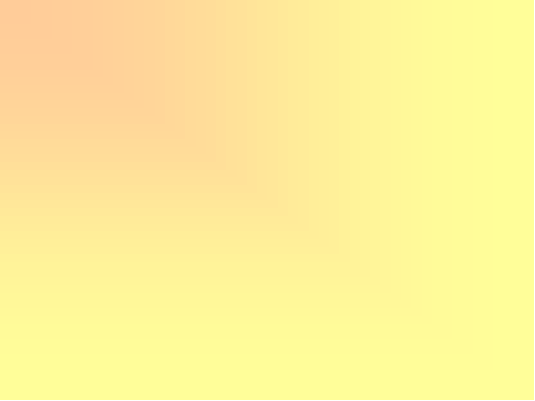 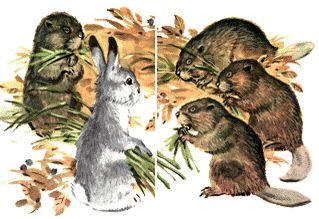 Зачитайте отрывок  к этой иллюстрации
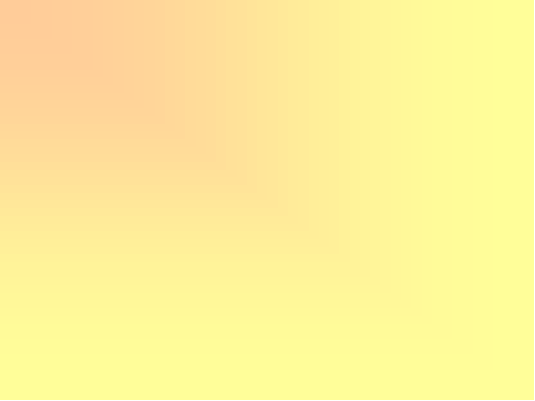 Пословицы: 
Чья горница, тем и кормится.
Всякий кулик своё болото хвалит.
И крот в своём углу зоркий.
В гостях хорошо, а дома лучше!
На своей улочке и курочка храбра.
В своём болоте и лягушка поёт.
Чьё поле, того и воля.
Рад бы душой, да хлеб - то чужой.
Деление текста на части
Как вы думаете, это рассказ или сказка? 
План 
1. Мечта Листопадничка.
2.  Подготовка животных к зиме.
3. Зайчонок в хатке бобров.
4.  Пришлось остаться на зиму.
5. За долгую зиму большого страху натерпелся.
6.  Наконец-то дома!